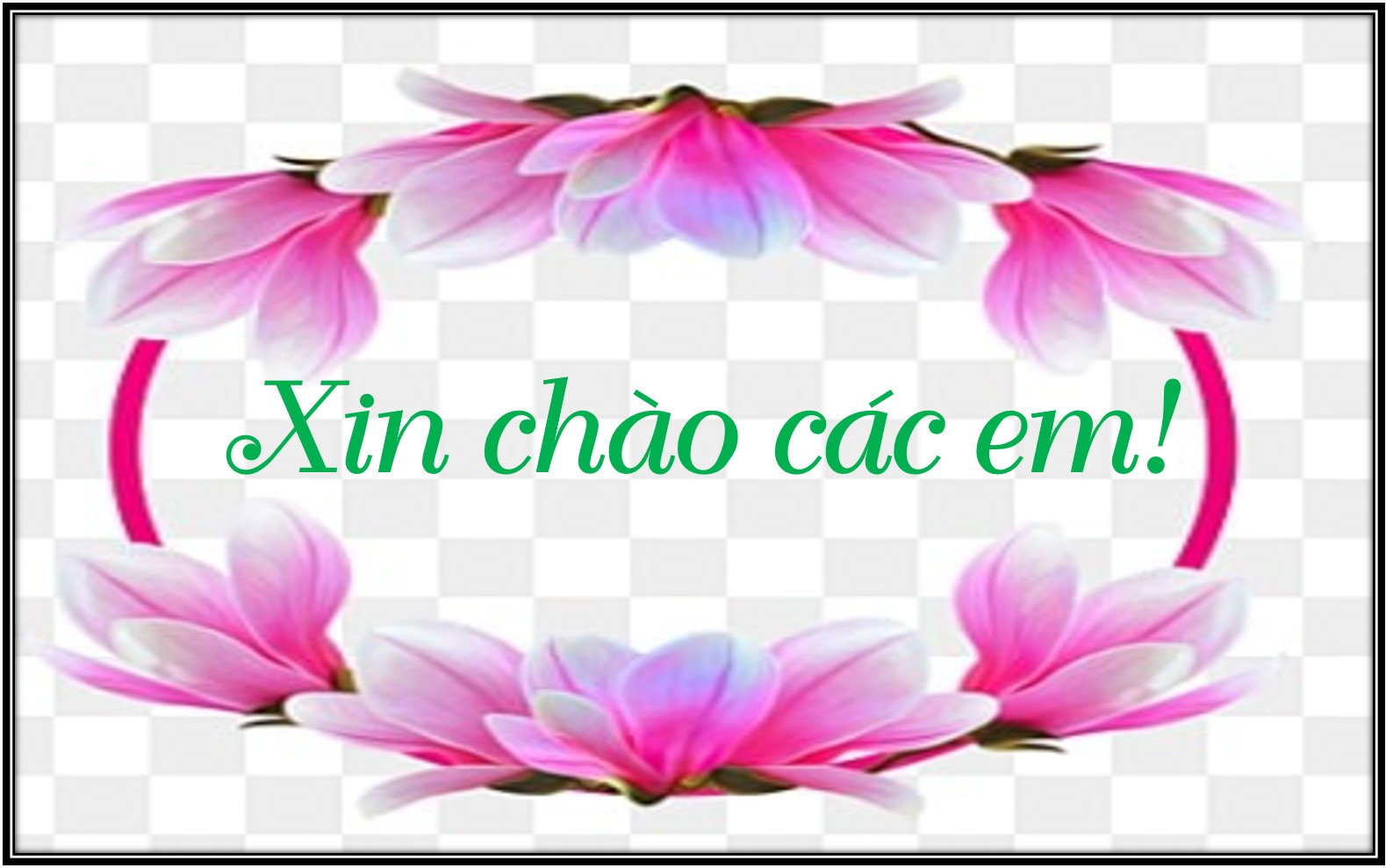 HOẠT ĐỘNG MỞ ĐẦU
MẢNH GHÉP BÍ MẬT
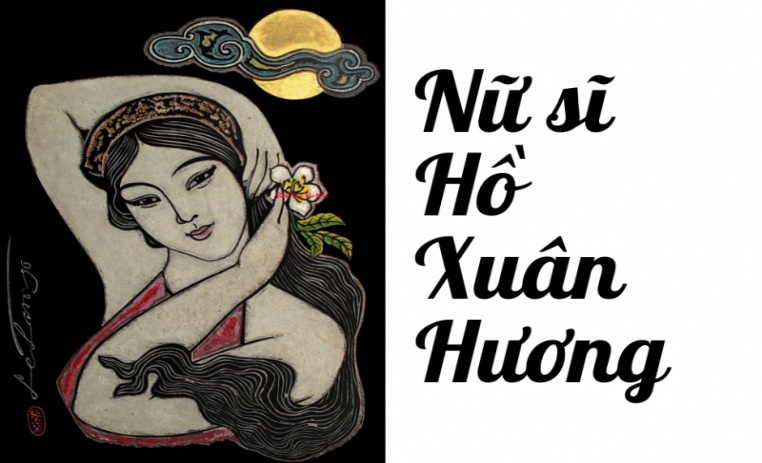 1
2
3
4
KEY: Các đáp án của các câu hỏi có liên quan gì đến bài học hôm nay?
Câu 1: Tên một phong tục của người Việt gắn với quả cau?
Đáp án: Phong tục ăn trầu của người Việt.
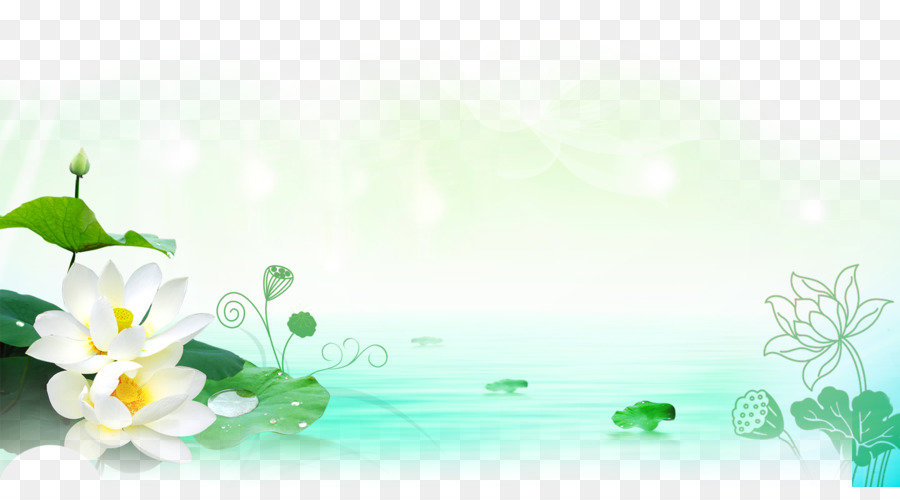 Câu 2: Những câu cao dao sau nói về đề tài gì?
+ Quả cau nho nhỏ
   Cái vỏ vân vân
   Nay anh học gần
   Nay anh học xa...
+         Thưa rằng tôi đi hái dâu
       Hai anh mở túi đưa trầu cho ăn.
+       Từ ngày ăn phải miếng trầu
      Miệng ăn, môi đỏ, dạ sầu đăm chiêu
Đáp án: Ca dao về đề tài tình yêu, hôn nhân.
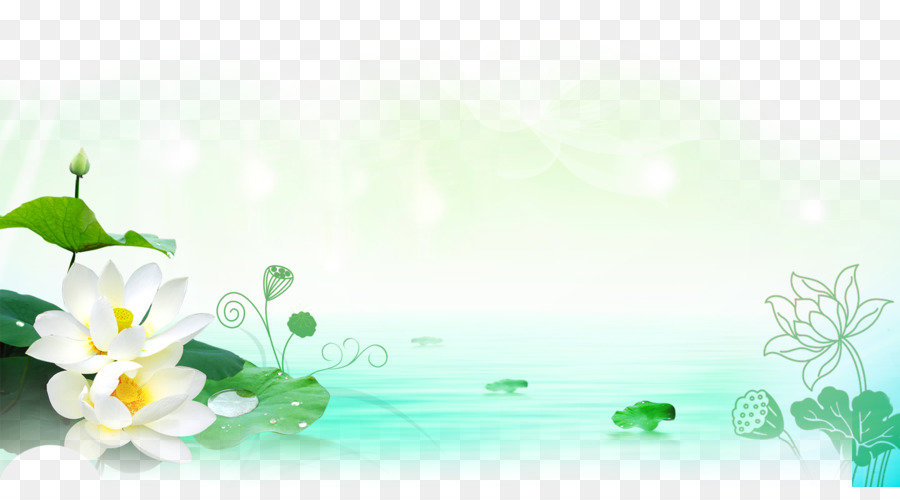 Câu 3: Cho biết tên loài cây trong bức ảnh sau:
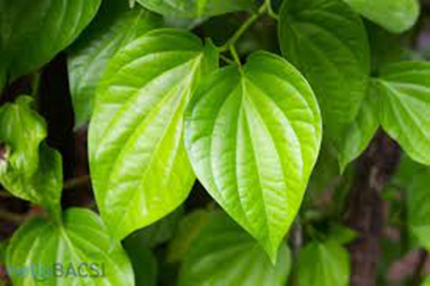 Đáp án: Cây trầu không.
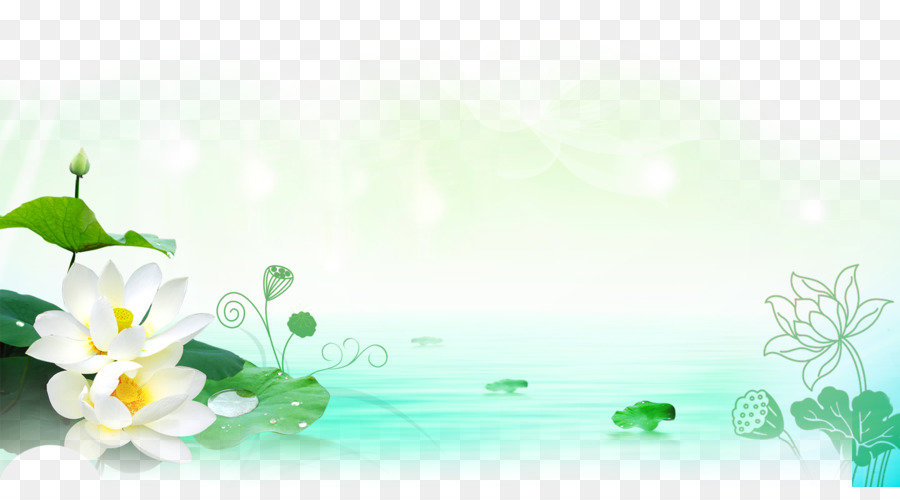 Câu 4: Điền từ thích hợp vào thành ngữ sau “xanh như lá, bạc như ...”?
Đáp án:“xanh như lá, bạc như vôi”
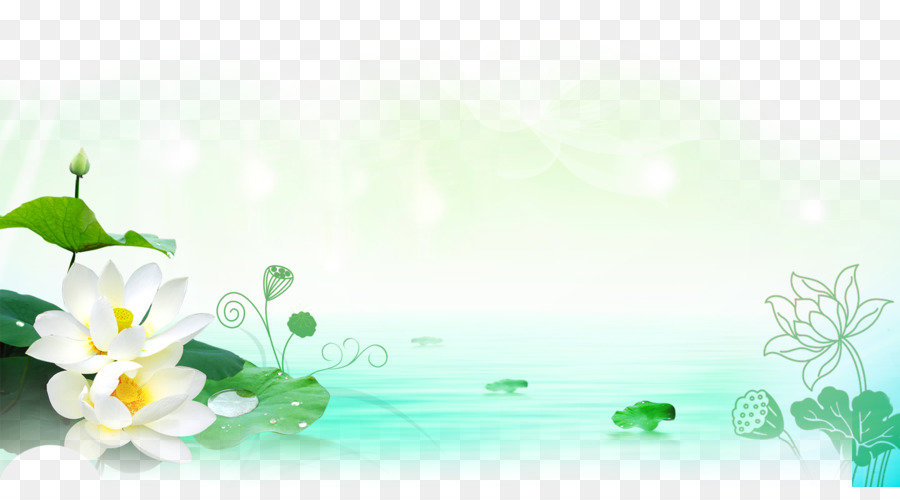 Đọc hiểu văn bản
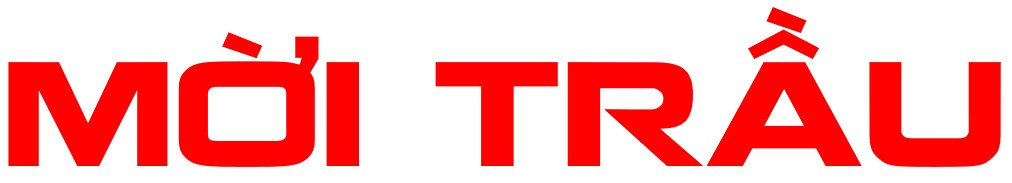 (Hồ Xuân Hương)
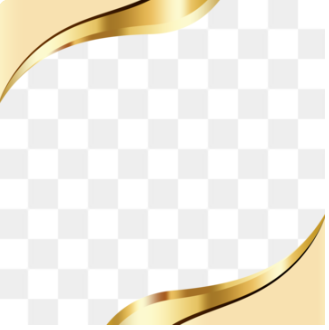 HÌNH THÀNH KIẾN THỨC MỚI
GIỚI THIỆU BÀI HỌC
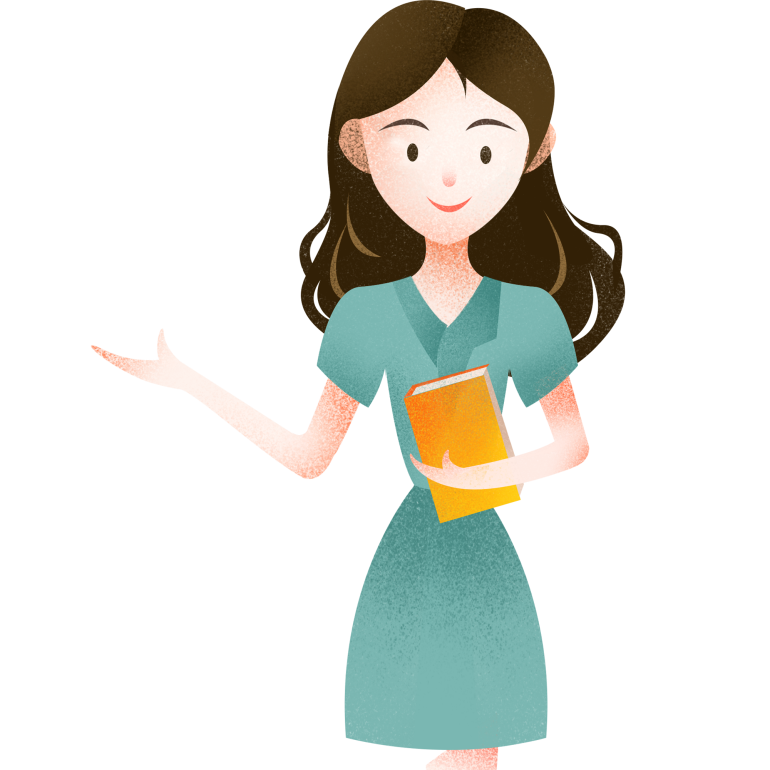 - VB đọc chính:
+ VB1: Mời trầu (Hồ Xuân Hương)
+ VB2: Vịnh khoa thi Hương (Trần Tế Xương)
 
+ VB thực hành đọc: 
+ + VB1: Xa ngắm thác núi Lư (Lý Bạch)
+ + VB2: Cảnh khuya (Hồ Chí Minh)
- Thể loại: Thơ Đường luật
HS đọc phần Kiến thức Ngữ văn (SGK/tr.38) và cho biết:
1) Nêu tên các văn bản được tìm hiểu ở bài 7?
2) Các VB đọc chủ yếu thuộc thể loại gì?
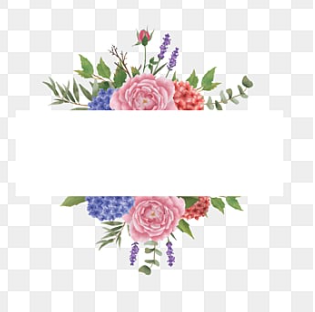 I. KIẾN THỨC NGỮ VĂN
1. Một số yếu tố thi luật của thơ thất ngôn bát cú và thơ thất ngôn tứ tuyệt Đường luật
Đọc một bài thơ Đường luật (thơ Lí Bạch, thơ Đỗ Phủ, thơ Bà Huyện Thanh Quan, thơ Hồ Xuân Hương,...) mà em biết.
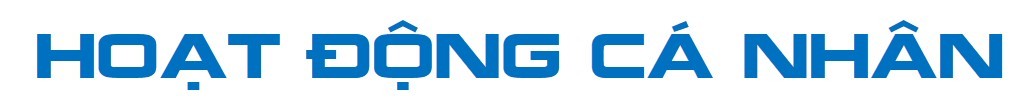 Tìm hiểu về thơ Đường luật.
a. Thơ Đường luật
1. Một số yếu tố thi luật của thơ thất ngôn bát cú và thơ thất ngôn tứ tuyệt Đường luật
a. Thơ Đường luật
b. Thi luật của thơ thất ngôn bát cú và thơ thất ngôn tứ tuyệt Đường luật
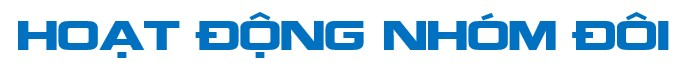 b. Thi luật của thơ thất ngôn bát cú và thơ thất ngôn tứ tuyệt Đường luật
b. Thi luật của thơ thất ngôn bát cú và thơ thất ngôn tứ tuyệt Đường luật
1. Một số yếu tố thi luật của thơ thất ngôn bát cú và thơ thất ngôn tứ tuyệt Đường luật
a. Thơ Đường luật
b. Thi luật của thơ thất ngôn bát cú và thơ thất ngôn tứ tuyệt Đường luật
2. Thơ trào phúng và một số thủ pháp nghệ thuật
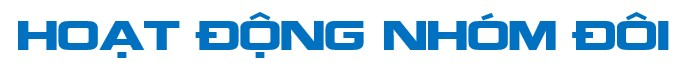 2. Thơ trào phúng và một số thủ pháp nghệ thuật
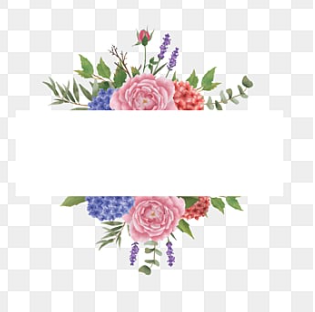 II. ĐỌC- TÌM HIỂU CHUNG
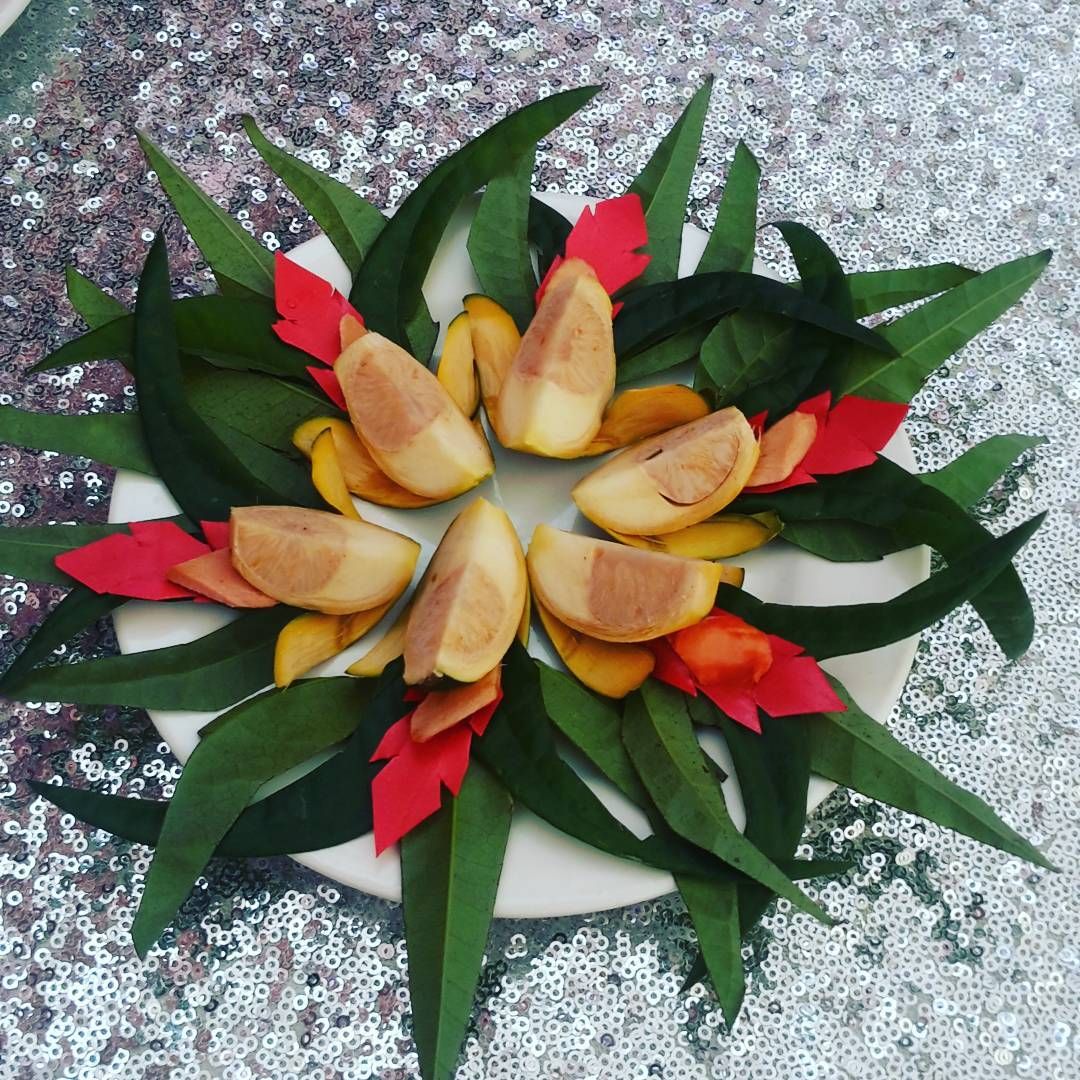 1. Đọc, từ khó
+ Quan sát bài thơ, em thử đoán nhịp của mỗi câu thơ ngắt như thế nào?
+ Em sẽ đọc bài thơ với giọng điệu ra sao?
- Đọc: Đọc diễn cảm hoàn chỉnh bài thơ, chú ý:
+ Ngắt nhịp: 4/3 ở hầu hết các dòng thơ.
+ Giọng điệu: Tâm tình, xót xa
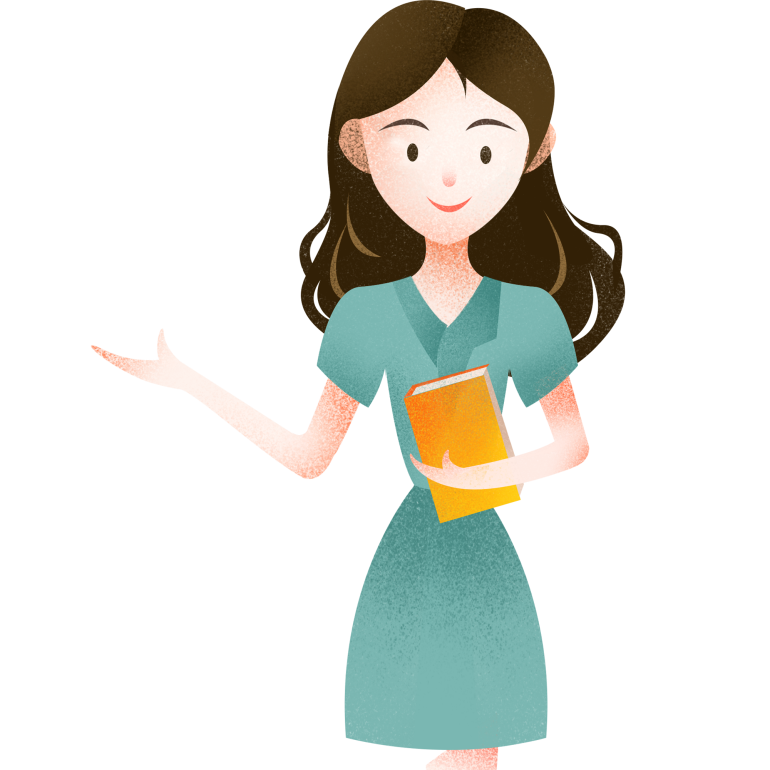 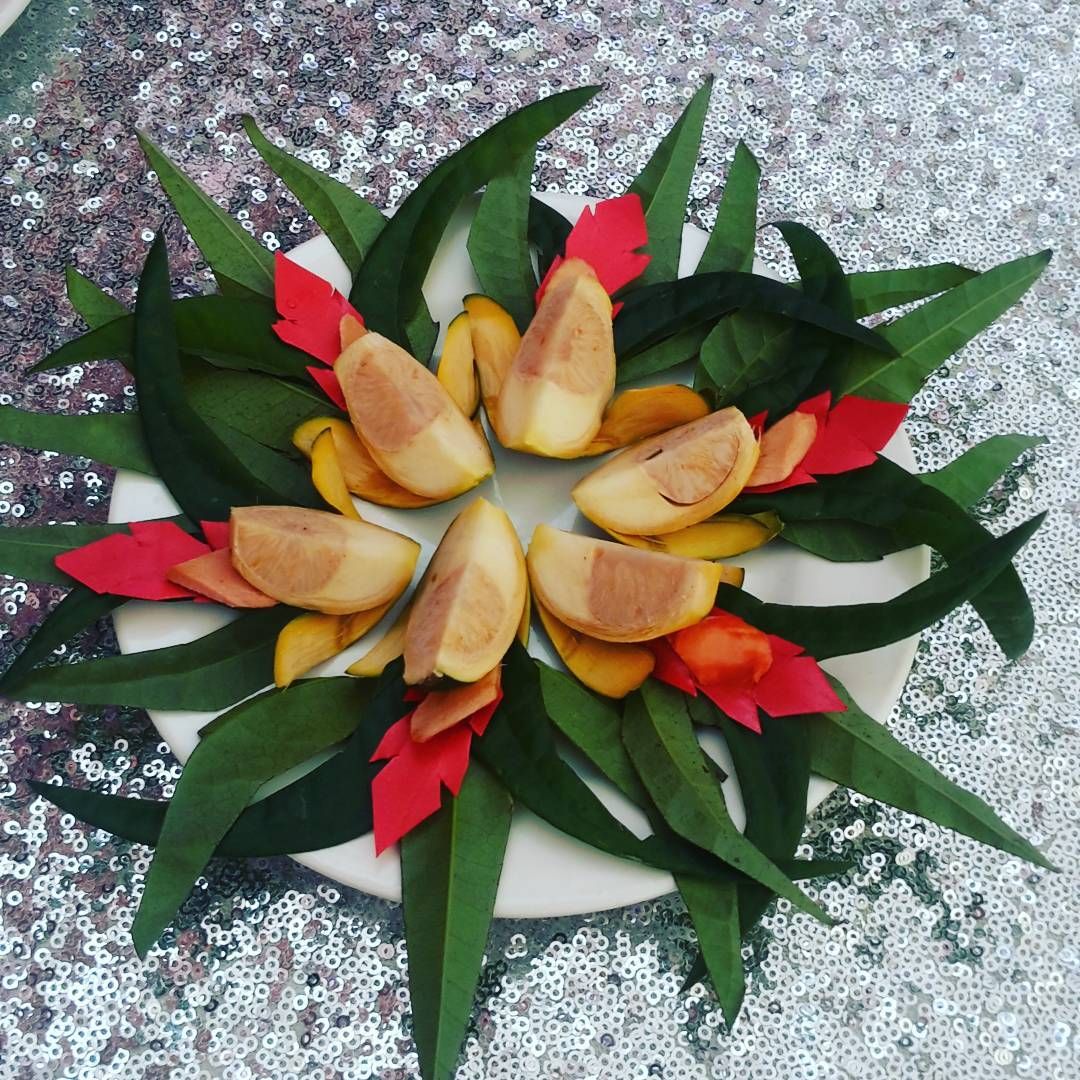 1. Đọc, từ khó
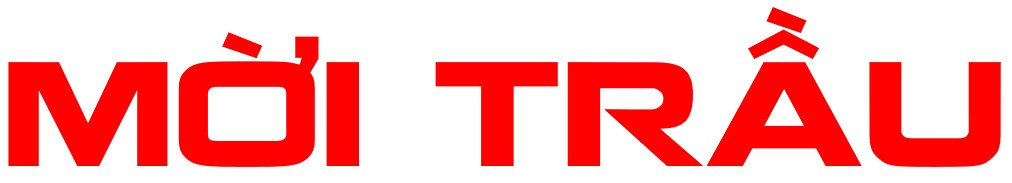 Hồ Xuân hương
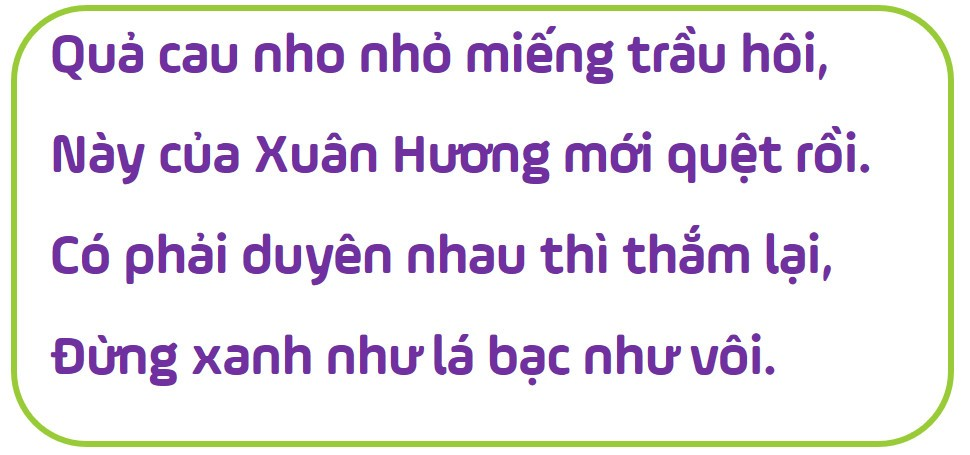 - Phần từ khó: 
+ Trong bài thơ, có từ ngữ nào em cần tìm hiểu nghĩa? Thử đoán nghĩa của từ đó?
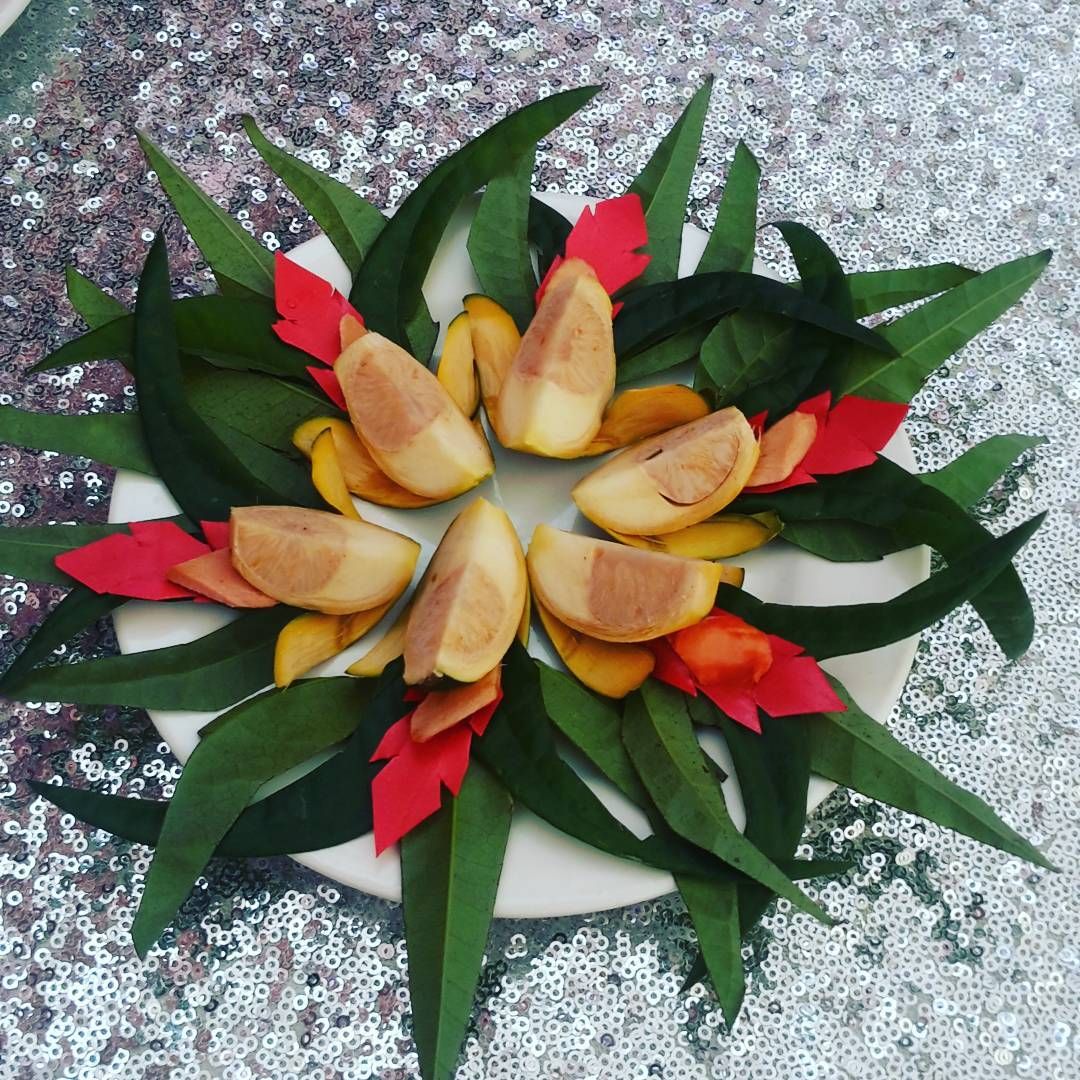 2. Tìm hiểu chung về văn bản
Hiểu biết của em về tác giả và tác phẩm?
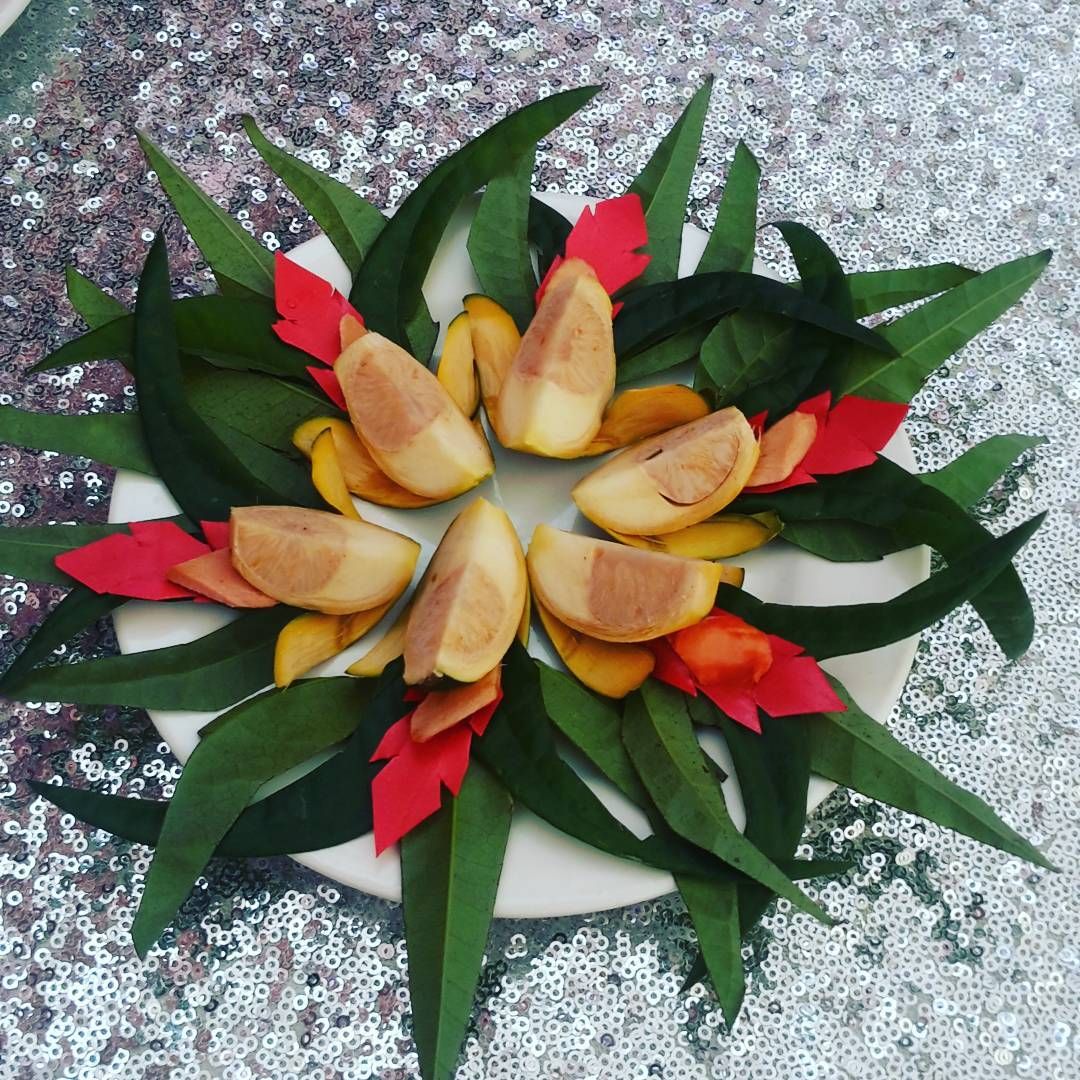 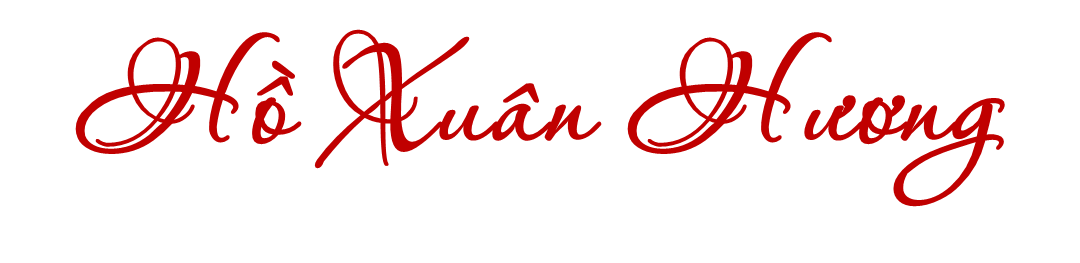 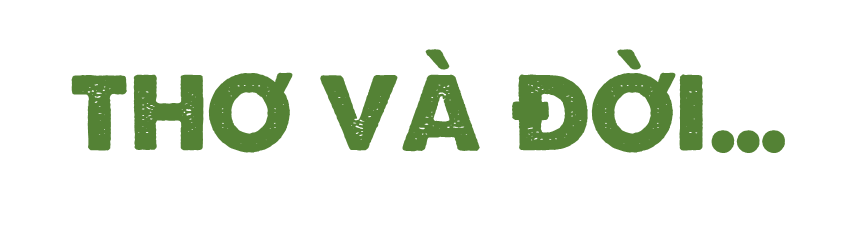 a. Tác giả Hồ Xuân Hương
* Cuộc đời
- Sống vào khoảng nửa cuối thế kỷ XVIII – nửa đầu thế kỷ XIX.
- Quê quán: quê ở Nghệ An nhưng sống chủ yếu ở kinh thành Thăng Long.
- Xuất thân: trong một gia đình nhà nho nghèo, cha làm nghề dạy học.
Cuộc đời Hồ Xuân Hương lận đận, nhiều nỗi éo le 
- Con người: xinh đẹp, thông minh, phóng túng, tài hoa, có cá tính mạnh mẽ, sắc sảo.
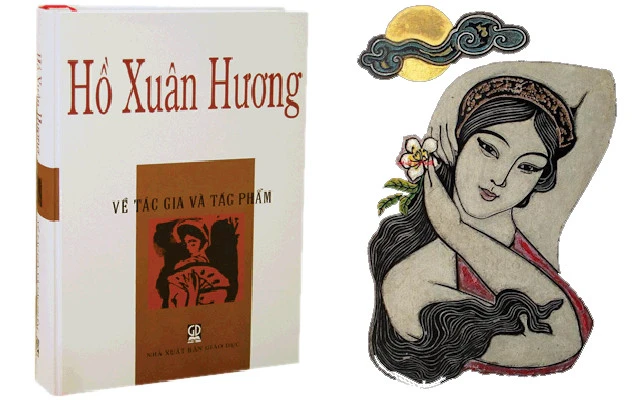 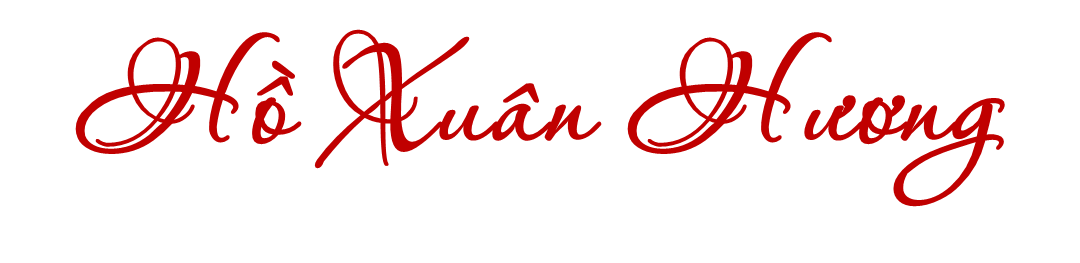 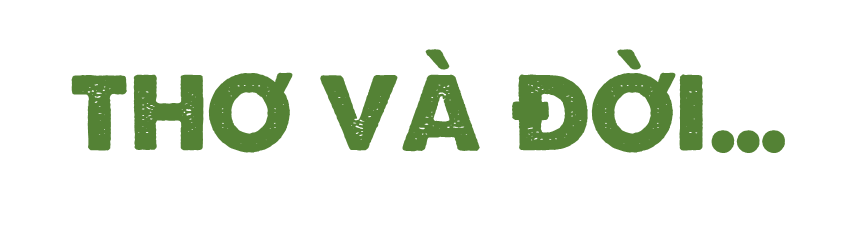 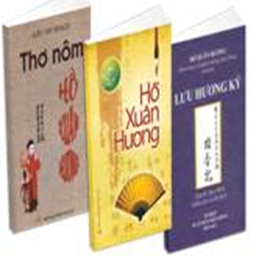 * Sự nghiệp sáng tác
- Sáng tác: nổi tiếng với thơ chữ Nôm (50 bài)
→ Được mệnh danh là “Bà chúa thơ Nôm”. 
b. Tác phẩm:
- Thể loại: Thơ Nôm Đường luật, viết theo thể thất ngôn tứ tuyệt.
- Bố cục: Có thể chia bài thơ thành hai phần: hai câu đầu và hai câu cuối.
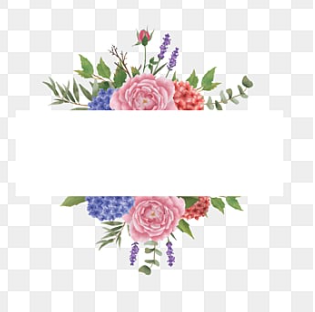 III. ĐỌC- HIỂU VĂN BẢN
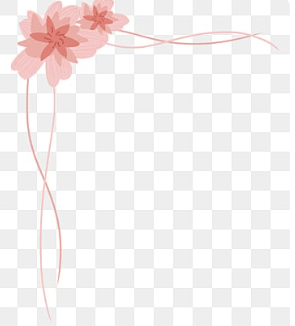 1. Đặc điểm thơ thất ngôn tứ tuyệt Đường luật thể hiện trong bài "Mời trầu”
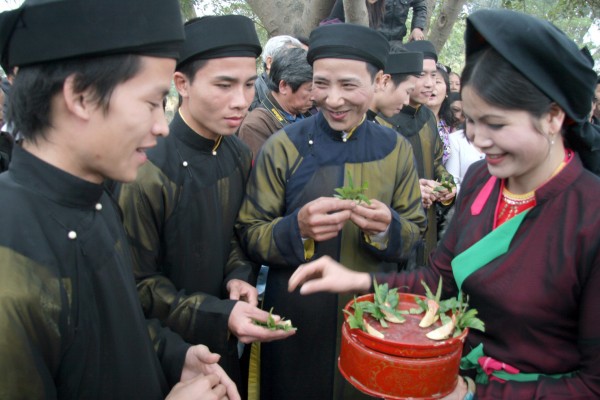 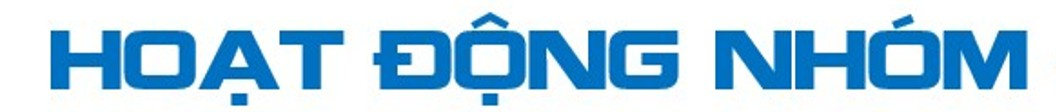 1. Đặc điểm thơ thất ngôn tứ tuyệt Đường luật thể hiện trong bài "Mời trầu”
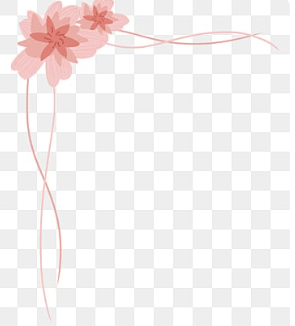 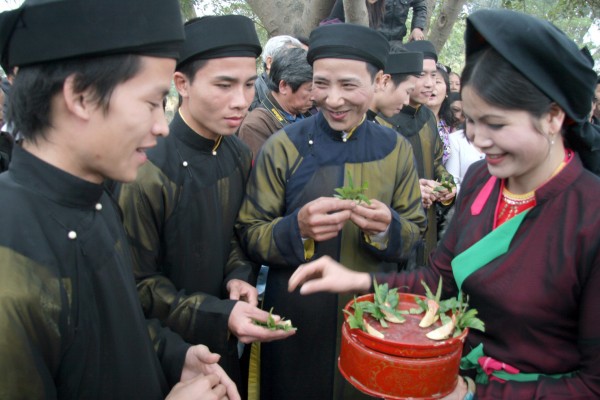 - Về luật bằng trắc: Bài thơ luật bằng. (Do chữ thứ 2 của câu thứ nhất “cau” thanh bằng).
- Về niêm: Chữ thứ 2 câu 2 và 3 (của- phải); 1 và 4 (cau- xanh) cùng thanh.
- Vần và nhịp: Bài thơ gieo vần “ôi” ở các chữ cuối của các câu 1,2,4 (hôi- rồi- vôi). Chủ yếu ngắt nhịp 4/3,… 
- Về đối: Tiểu đối ở 2 câu (ở câu 1: Quả cau nho nhỏ>< miếng trầu hôi; ở câu 4: xanh như lá><bạc như vôi)
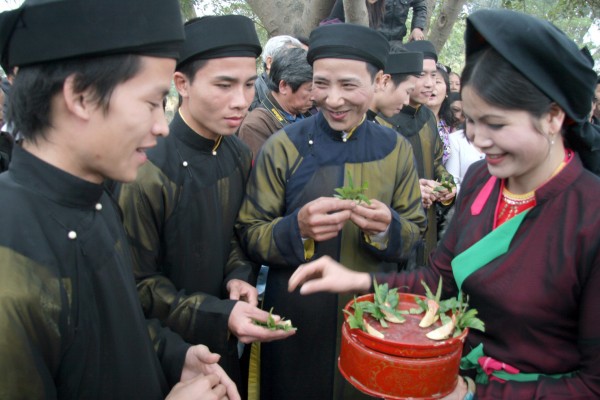 1. Đặc điểm thơ thất ngôn tứ tuyệt Đường luật thể hiện trong bài "Mời trầu”
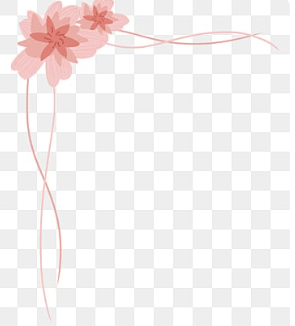 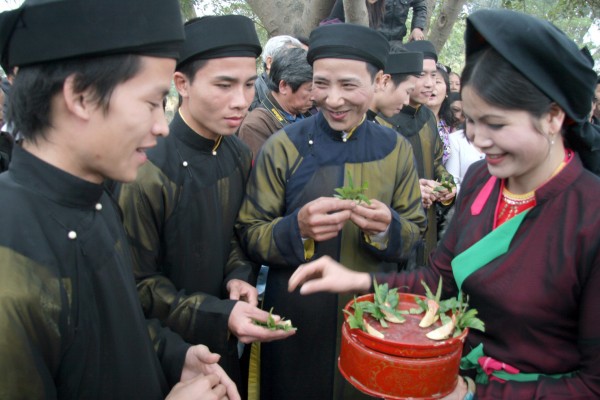 - Chủ thể trữ tình: chính là tác giả Hồ Xuân Hương
- Mạch cảm xúc: Bài thơ thể hiện tình cảm, cảm xúc của nhà thơ khi “Mời trầu” đồng thời bày tỏ chiêm nghiệm về hoàn cảnh, số phận và khao khát hạnh phúc của thi sĩ. 
- Chủ đề: Qua việc mời trầu, một phong tục của người Việt, Hồ Xuân Hương đã thể hiện khát vọng mãnh liệt về tình cảm lứa đôi và phê phán sự bạc bẽo của tình đời.
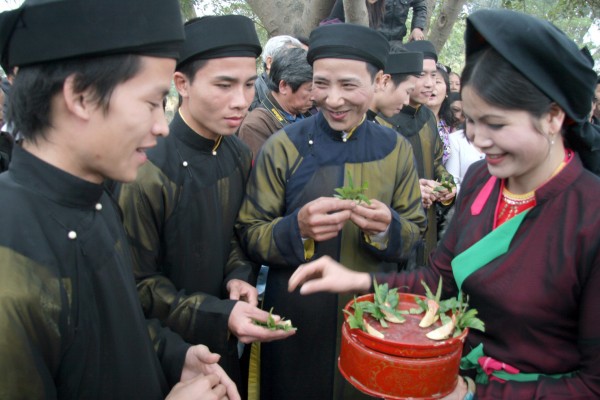 2. “Mời trầu”- bài thơ mang nét đẹp văn hóa của người Việt
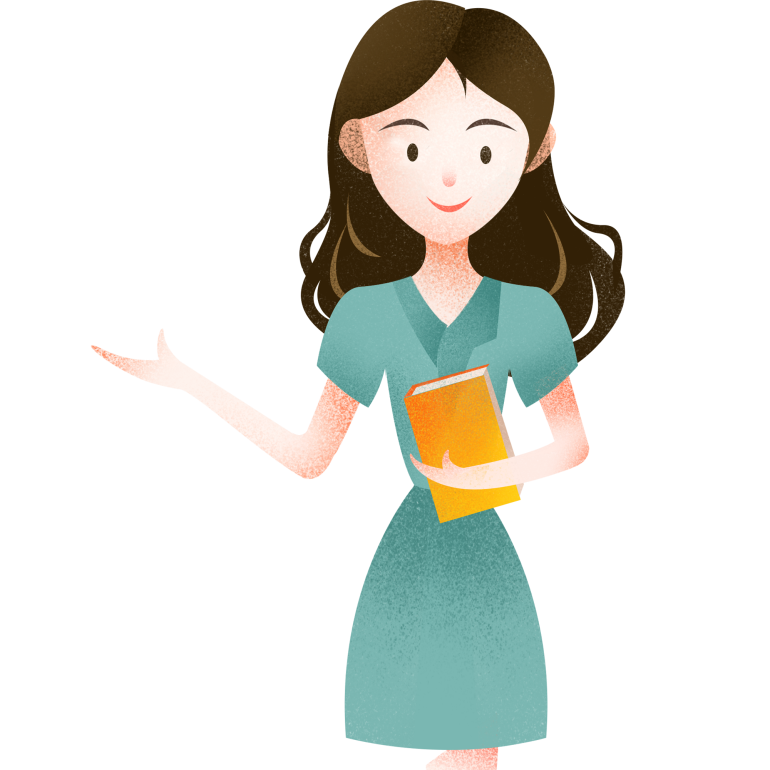 Bài thơ gắn với phong tục gì của người Việt? Nội dung phong tục ấy được thể hiện như thế nào trong tác phẩm này?
2. “Mời trầu”- bài thơ mang nét đẹp văn hóa của người Việt
- Tên phong tục: ăn trầu
- Hình ảnh được nhắc đến trong bài thơ gắn với phong tục ăn trầu: 
+ “quả cau”: cau hái về, bổ dọc làm 4 miếng, phơi héo hoặc để tươi ,
+ “lá trầu”: trầu không hái về rửa sạch, cắt dọc, 
+ “vôi”: thường được tôi để sẵn trong bình.
- Thao tác gắn liền với việc thực hành phong tục đó: 
+ Têm trầu: Lá trầu cắt miếng dài, sau đó quệt vôi, cuộn lại hình “sâu kèn” hoặc hình “cánh phượng”. Sau đó nhai với cau. Quá trình nhai trầu, các thành phần quyện vào nhau tạo thành màu đỏ thắm.
2. “Mời trầu”- bài thơ mang nét đẹp văn hóa của người Việt
- Ý nghĩa của phong tục: 
+ Khi có khách đến chơi, người ta thường mời ăn trầu. Việc mời trầu thể hiện nghĩa tình và sự hiếu khách. 
+ Trong đám cưới hỏi, khi nhà trai tới hỏi chuyện nhà gái, bao giờ cũng có cơi trầu để bày tỏ nỗi niềm và mong muốn kết mối lương duyên. Bởi thế, mời trầu là hình ảnh tượng trưng cho hạnh phúc lứa đôi, là minh chứng cho sự nên duyên vợ chồng, là niềm vui, là sự chung thủy.
3. Cảm xúc trữ tình
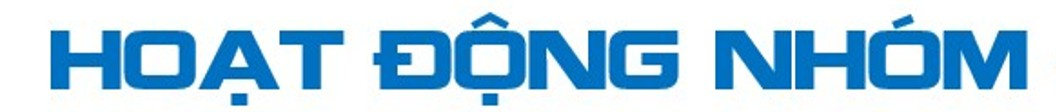 3. Cảm xúc trữ tình
a. Hai câu đầu: hình ảnh miếng trầu
Quả cau nho nhỏ miếng trầu hôi,
Này của Xuân Hương mới quệt rồi.
- Từ ngữ “quả cau”, “miếng trầu” gợi đến những câu ca dao, tục ngữ về đề tài hôn nhân, tình yêu
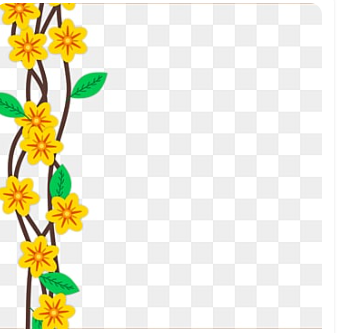 + Ca dao:
 ++ Quả cau nho nhỏ
       Cái vỏ vân vân
       Nay anh học gần
       Mai anh học xa...
 ++ Thưa rằng tôi đi hải dâu
Hai anh mở túi đưa trầu cho ăn.
 ++ Từ ngày ăn phải miếng trầu
Miệng ăn, môi đỏ, dạ sầu đăm chiêu.
+ Tục ngữ: “miếng trầu là đầu câu chuyện”
3. Cảm xúc trữ tình
a. Hai câu đầu: hình ảnh miếng trầu
Quả cau nho nhỏ miếng trầu hôi,
Này của Xuân Hương đã quệt rồi.
- Từ ngữ “quả cau”, “miếng trầu” gợi đến những câu ca dao, tục ngữ về đề tài hôn nhân, tình yêu
- Cách vận dụng của Hồ Xuân Hương: không sử dụng toàn bộ một câu ca dao hay nguyên vẹn một câu tục ngữ; ghép thêm từ, thành phần mới để tạo lập nghĩa mới phù hợp
3. Cảm xúc trữ tình
a. Hai câu đầu: hình ảnh miếng trầu
Quả cau nho nhỏ miếng trầu hôi,
Này của Xuân Hương đã quệt rồi.
Từ ngữ sử dụng mang dấu ấn cá nhân của Hồ Xuân Hương như: 
+“trầu hôi” 
+ Nhà thơ xưng tên trong bài thơ 
+ Từ ngữ “mới quệt” khẳng định cái “tôi”: đầy mạnh mẽ: một miếng trầu vừa têm, vôi mới quệt nên nó còn nóng hổi, còn tinh khôi và chưa thuộc về ai.
3. Cảm xúc trữ tình
a. Hai câu đầu: hình ảnh miếng trầu
Quả cau nho nhỏ miếng trầu hôi,
Này của Xuân Hương đã quệt rồi.
Chuyện mời trầu đã gửi gắm tình cảm sâu kín, quan niệm về tình yêu và hôn nhân. Đó là tình cảm chân thành, tự nhiên, được bày tỏ rất độc đáo, cá tính, không lẫn vào người khác.
Thái độ và tình cảm của tác giả:
Người con gái mượn hình ảnh nhỏ bé, tầm thường để nói về mình để thể hiện cảm xúc khiêm nhường, chân thật với chàng trai
Người con gái đã gửi tình cảm chân thành, khát vọng về tình yêu, về hôn nhân và hi vọng chàng trai đón nhận nó.
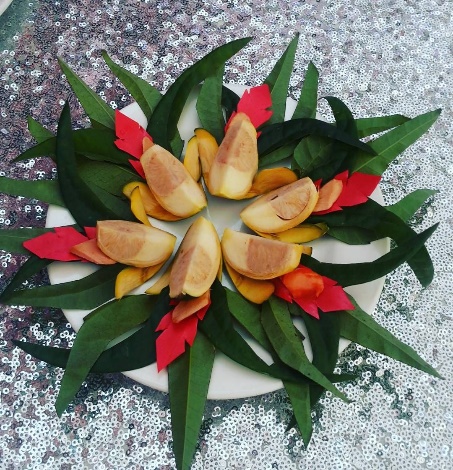 3. Cảm xúc trữ tình
b. Hai câu sau:
Có phải duyên nhau thì thắm lại,
Đừng xanh như lá, bạc như vôi.
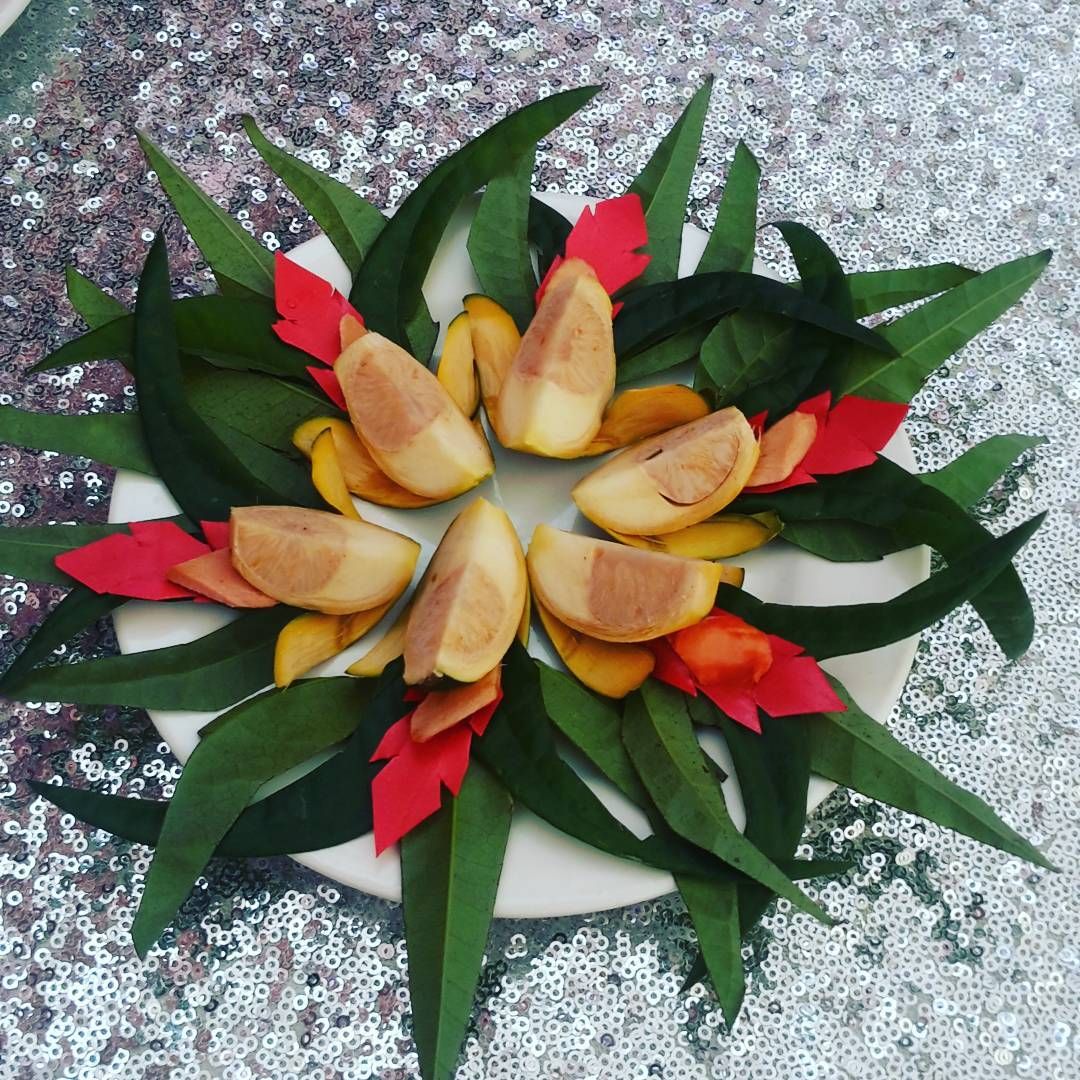 KĨ THUẬT HỎI CHUYÊN GIA.
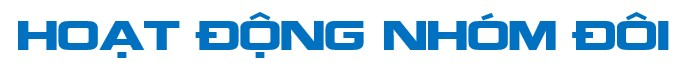 3. Cảm xúc trữ tình
b. Hai câu sau:
Có phải duyên nhau thì thắm lại,
Đừng xanh như lá, bạc như vôi.
- Vận dụng thành ngữ dân gian: “xanh như lá, bạc như vôi”, “xanh vỏ, đỏ lòng”, ...một cách linh hoạt, gợi đến chuyện tình cảm sâu kín trong tâm hồn.
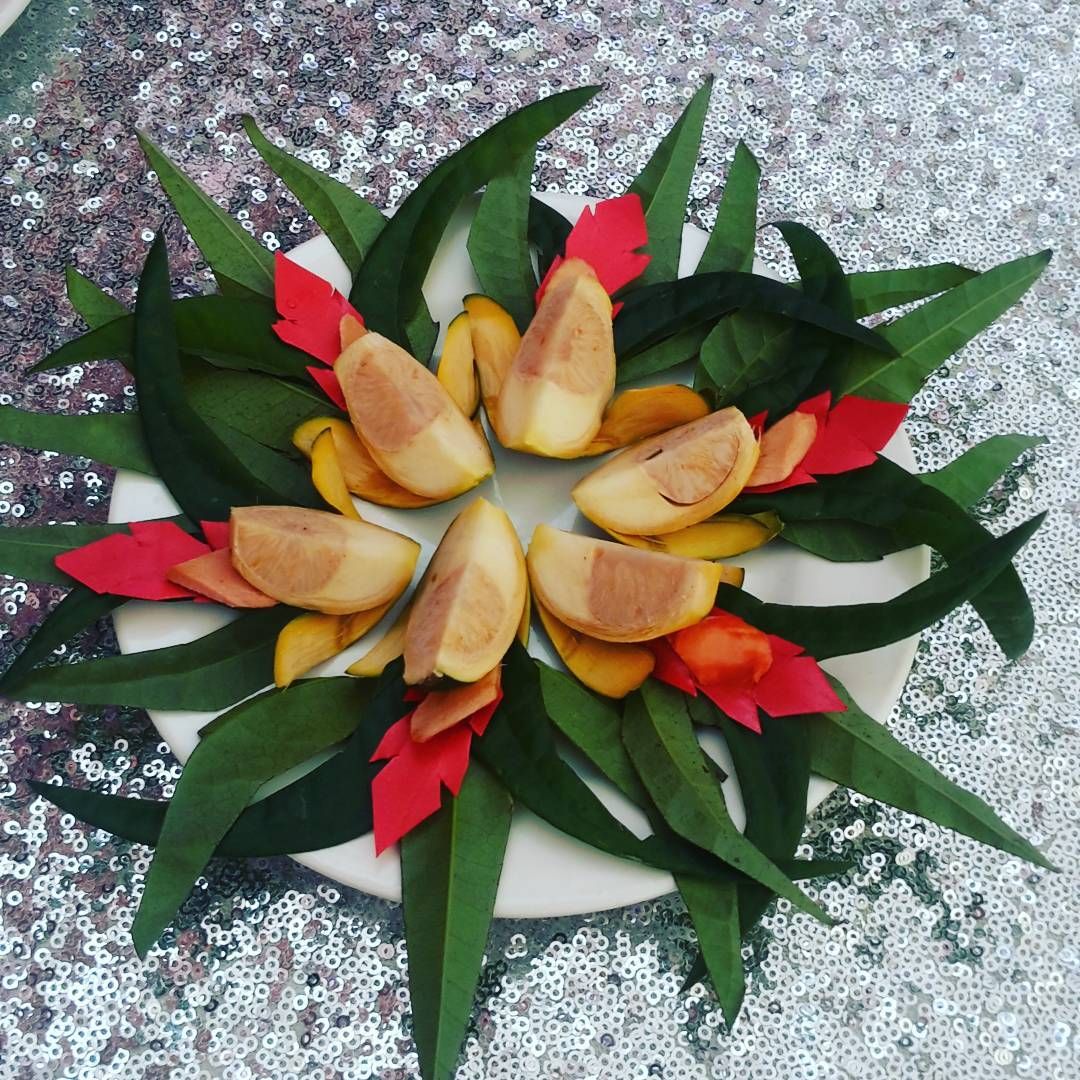 - Cách sử dụng từ ngữ tinh tế: từ chuyện ăn trầu nói đến chuyện tình yêu nam nữ, chuyện hôn nhân:
  “có phải duyên nhau” tức là có tình cảm, tình ý với nhau, trai gái có hi vọng sẽ nên duyên.
 “thắm lại” : Là màu đỏ thắm của trầu khi ăn 
 Tượng trưng cho tình yêu nam nữ, hãy trân trọng, hãy tin tưởng nhau.
3. Cảm xúc trữ tình
b. Hai câu sau:
Có phải duyên nhau thì thắm lại,
Đừng xanh như lá, bạc như vôi.
“Đừng xanh như lá, bạc như vôi” Phép tiểu đối nhấn mạnh cá tính, khát vọng tình yêu, phê phán kẻ bạc tình.
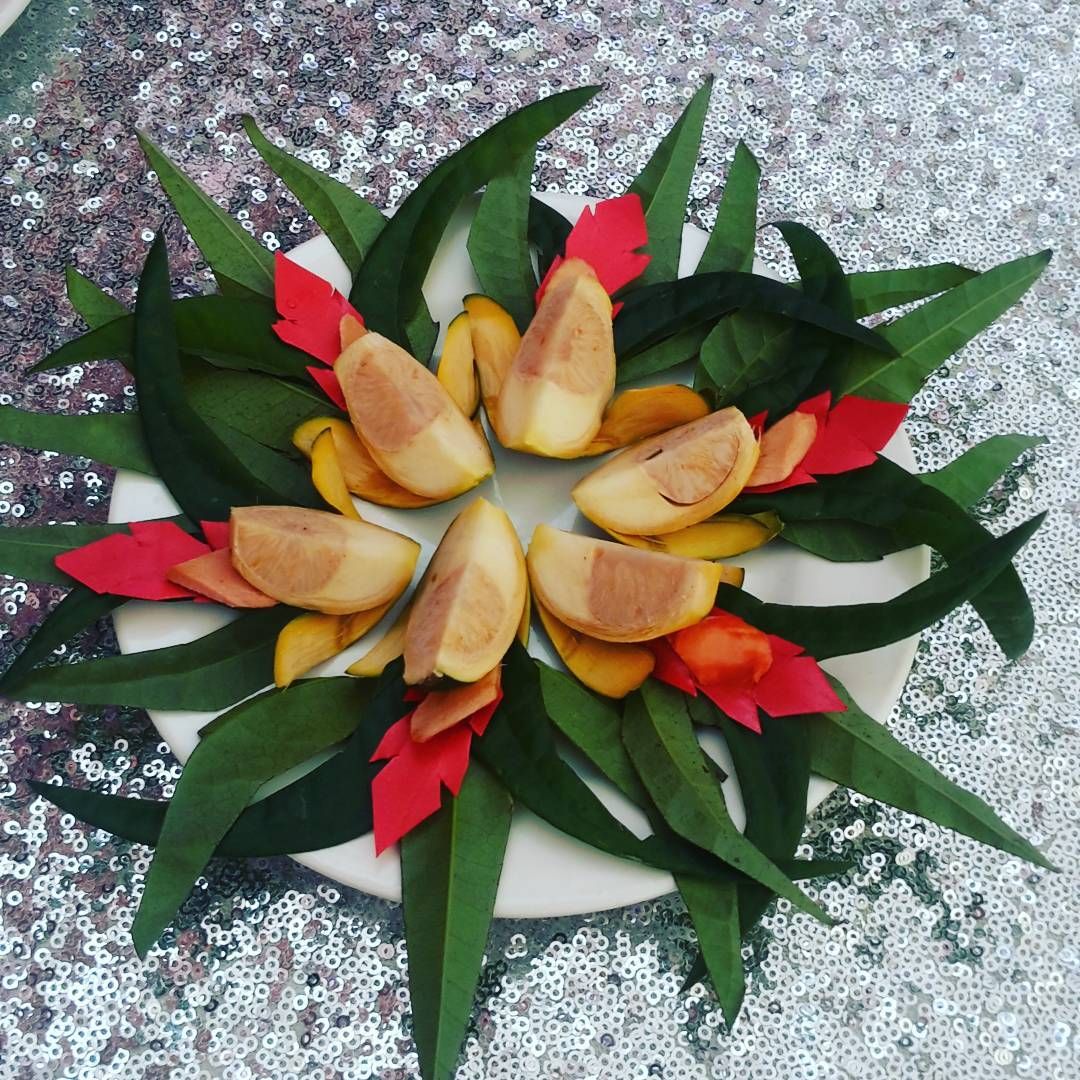 3. Cảm xúc trữ tình
- Cảm xúc, tâm trạng của nhà thơ:
Nhà thơ muốn bày tỏ mong muốn người có duyên với nhau rồi thì hãy biết trân trọng, hãy thắm thiết chứ đừng bội bạc.
Tâm trạng buồn sâu xa, xen lẫn sự trách móc, ngờ vực, xót xa cho thân phận của người phụ nữ trong xã hội cũ.
IV. TỔNG KẾT
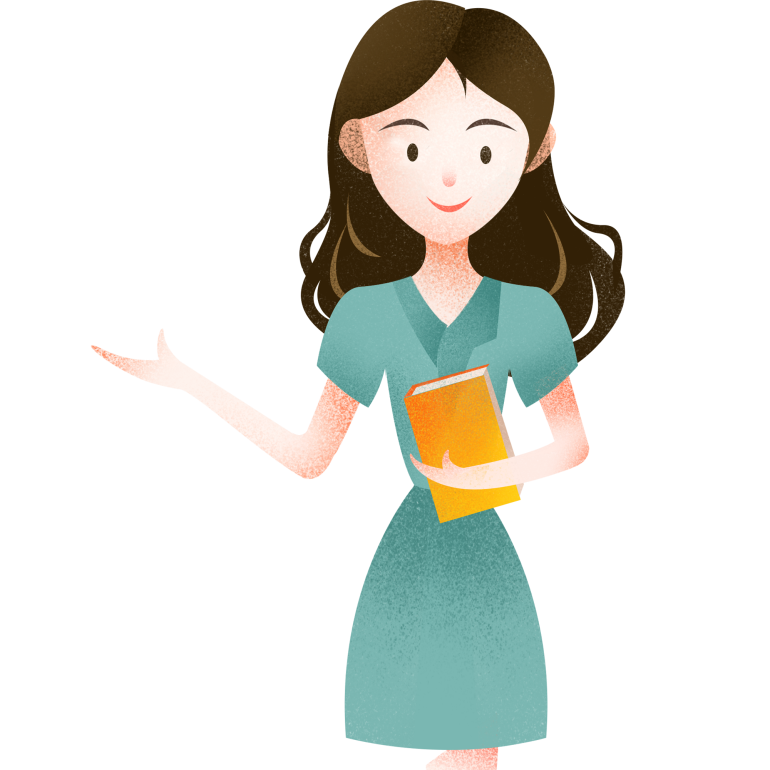 - Rút ra những nét đặc sắc về nội dung và nghệ thuật của văn bản?
- Theo em, cách dùng từ ngữ, hình ảnh trong bài thơ của Hồ Xuân Hương có gì độc đáo?
- Em hãy rút ra một số kinh nghiệm khi đọc hiểu thơ Đường luật?
1. Nghệ thuật
- Thể thơ thất ngôn tứ tuyệt hàm súc, cách gieo vần, tiểu đối ở câu 1, 4 tạo sự hài hòa, chặt chẽ.
- Nghệ thuật ẩn dụ, mượn việc tả cảnh vật, vịnh vật để nói chuyện xã hội và diễn tả nội tâm con người.
- Từ ngữ, hình ảnh giản dị, nhưng giàu sức biểu cảm, táo bạo, in đậm cá tính sáng tạo của nữ sĩ.
- Việt hóa thơ Đường mang nét dân gian – dân tộc theo phong cách riêng của Hồ Xuân Hương.
2. Nội dung
Mượn việc miêu tả các sự vật quả cau, lá trầu, quá trình ăn trầu, nhà thơ thể hiện khát vọng mãnh liệt về tình cảm đôi lứa, phê phán sự bạc bẽo của tình đời.
3. Cách đọc – hiểu thơ Đường luật
- Cần xác định và phân tích được kết cấu, cách sử dụng ngôn từ, cách gieo vần, và cách vận dụng các phép đối để thế hiện nội dung phản ánh.
- Chú ý khai thác các biện pháp nghệ thuật như ẩn dụ, mượn việc tả cảnh, vịnh vật để nói chí, nói chuyện tình cảm hoặc phản ánh các vấn đề của đời sống xã hội.
- Nhận thức được tình cảm, cảm xúc của tác giả gửi gắm trong bài thơ. Từ đó rút ra những thông điệp có ý nghĩa cho bản thân.
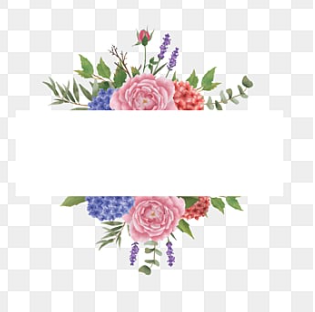 IV. LUYỆN TẬP
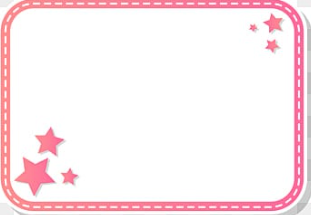 Bài tập 1 
Hồ Xuân Hương viết về việc mời trầu nhưng là để nói chuyện tình cảm. Nêu lên điều tác giả muốn nói qua bài thơ này bằng một đoạn văn (khoảng 6 – 8 dòng).
Bài tập 2: Chỉ ra sự giống nhau và khác nhau về thể thơ, đề tài, thái độ của tác giả được thể hiện trong bài thơ Mời trầu của Hồ Xuân Hương với bài ca dao sau:
      Miếng trầu ăn kết làm đôi
Lá trầu là vợ, cau tươi là chồng
     Trầu xanh, cau trắng cay nồng
Vôi pha với nghĩa, thuốc nồng với duyên
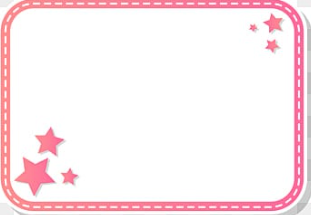 Bài tập 1:  
- Yêu cầu về hình thức: 
+ Đảm bảo hình thức đoạn văn. 
+ Dung lượng khoảng 6- 8 dòng.
- Yêu cầu về nội dung: Trình bày được cảm xúc, ấn tượng cá nhân về tình cảm, cảm xúc mà nhà thơ Hồ Xuân Hương muốn bày tỏ ở bài thơ “Mời trầu”.
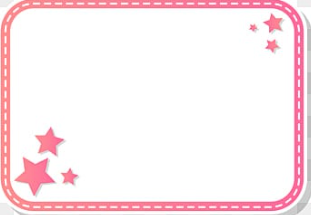 Bài tập 1: Bảng kiểm kĩ năng viết đoạn văn:
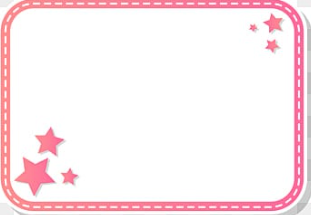 Bài tập 1:  
Đoạn văn tham khảo: Bài thơ “Mời trầu” của Hồ Xuân Hương ngắn gọn nhưng lại chứa đựng biết bao nhiêu là tâm tình của người phụ nữ. Bài thơ viết về chuyện mời trầu nhưng thực chất là nói chuyện tình người, chuyện nam nữ, tình yêu, hôn nhân. “Có phải duyên nhau thì thắm lại” vừa chứa đựng hi vọng của cô gái với chàng chai về tình duyên, vừa phảng phất nỗi buồn xen lẫn sự trách móc. “Đừng xanh như lá, bạc như vôi” thể hiện sự trách móc, ngờ vực về tình yêu mà chàng trai dàng cho mình. Bài thơ thể hiện khao khát tình yêu, hạnh phúc gia đình mà Hồ Xuân Hương muốn có được.
Bài tập 2:
V. VẬN DỤNG
Nhóm 1: Tập làm hoạ sĩ, nhạc sĩ 
Yêu cầu: HS vẽ tranh minh hoạ nội dung bài thơ hoặc phổ nhạc cho bài thơ.
Nhóm 2: Tập làm hoạt cảnh
Yêu cầu: HS có thể đọc/ ngâm thơ, múa hát/ nhạc kịch; minh hoạ ngắn cho văn bản thơ.
*Rubric đánh giá sản phẩm hoạt động vận dụng, liên hệ:
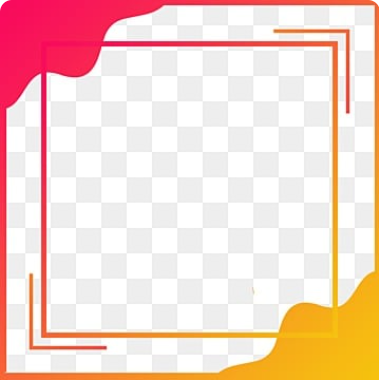 HƯỚNG DẪN VỀ NHÀ
- Tìm đọc các bài thơ của Hồ Xuân Hương: Bánh trôi nước, Vịnh cái quạt, Cảnh thu, Tự tình I, II, ...
- Soạn văn bản: “Vịnh khoa thi Hương” (Trần Tế Xương)
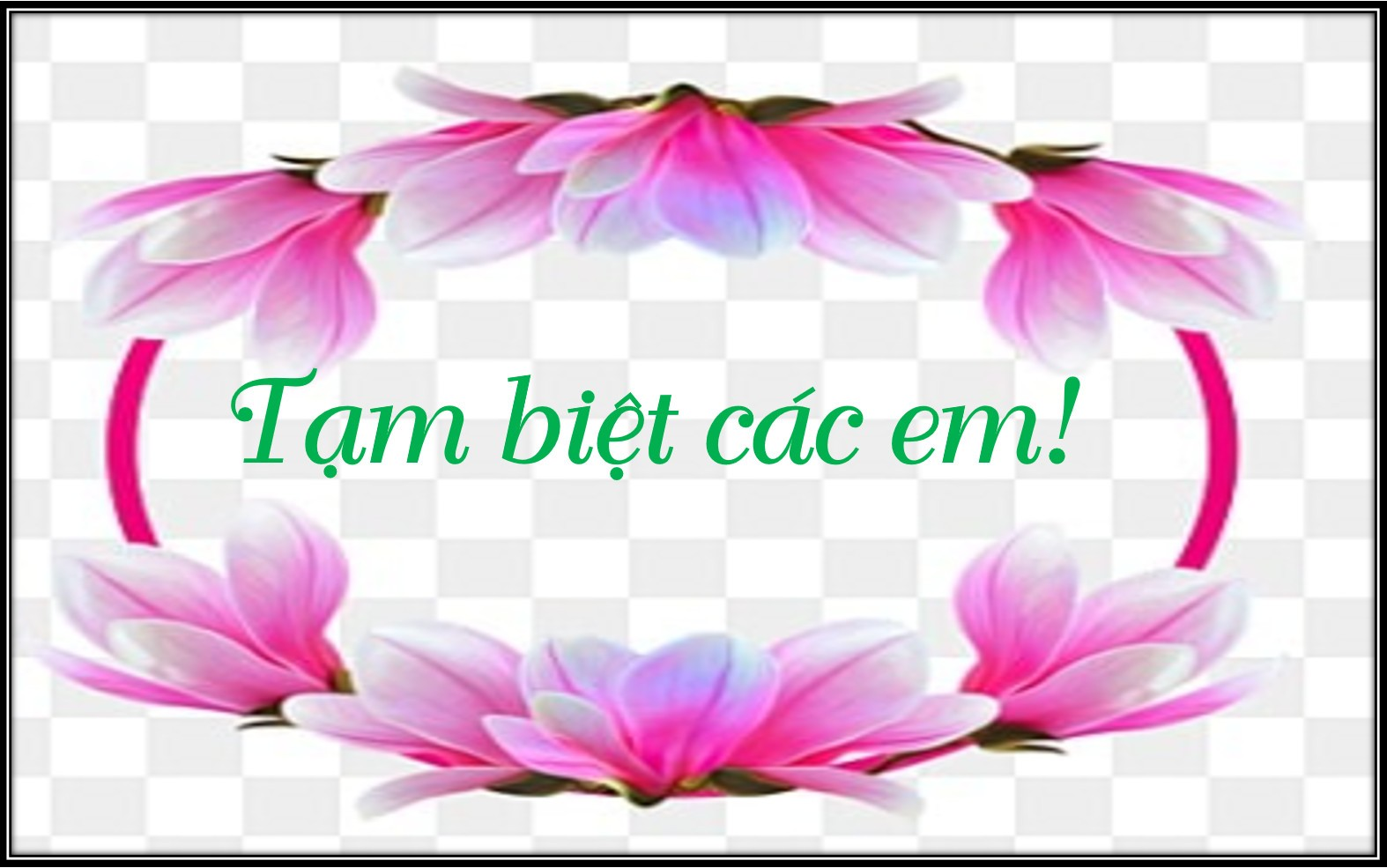